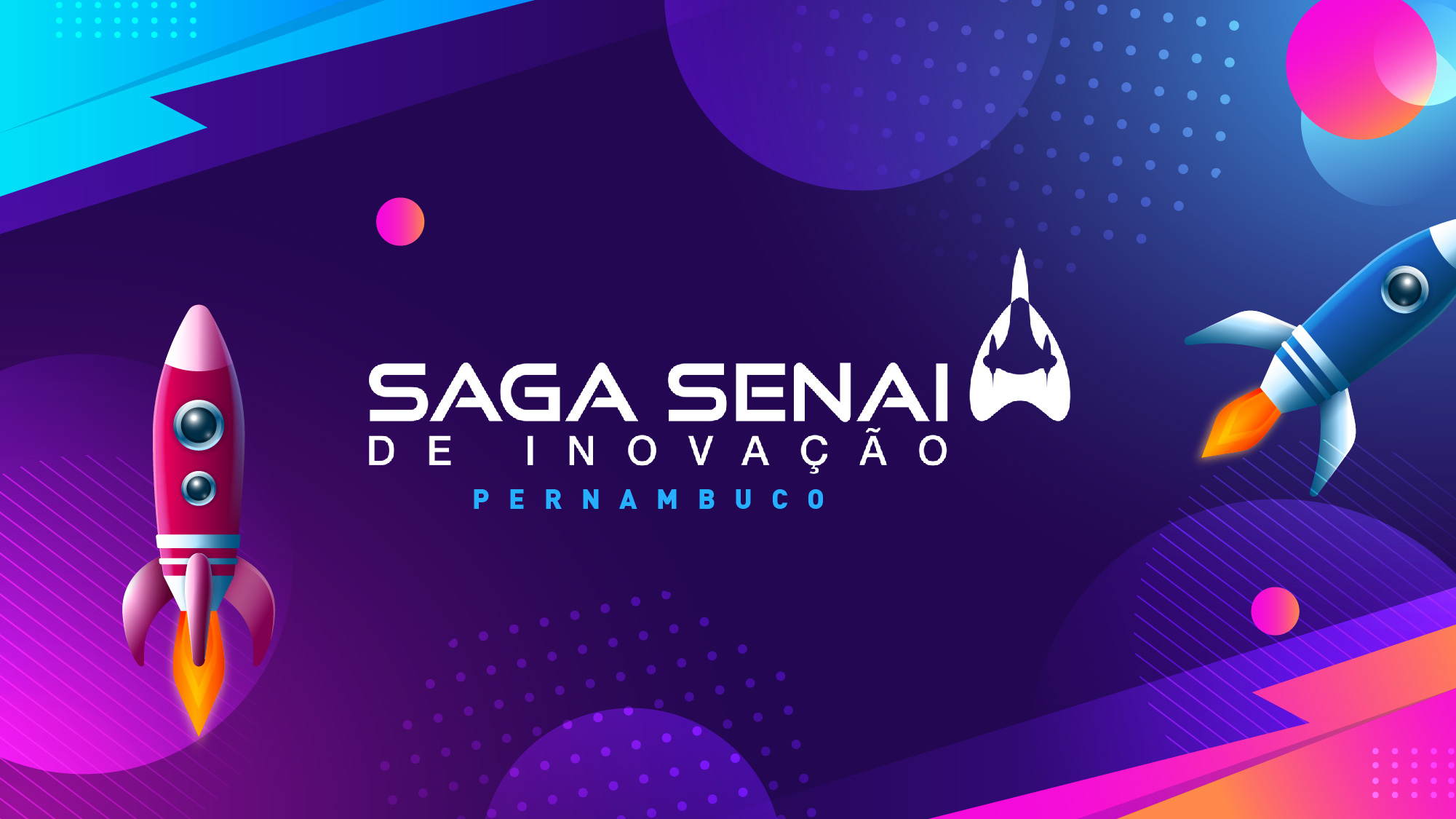 CANVAS: NOME DA EQUIPE
PARCERIAS-CHAVE
ATIVIDADES CHAVE
PROPOSTAS DE VALOR
RELACIONAMENTO
SEGMENTOS DE CLIENTES
Atividade  1
Relacionamento
Cliente 1
Atividade 2
Parceria
Cliente 1
CANAIS
RECURSOS CHAVE
Cliente 2
Canal 1
Recurso 1
Canal 2
Recurso 2
ESTRUTURA DE CUSTOS
FONTES DE RECEITAS
Fonte de Receita
Custo 2
Custo 1